MATRIKS, DAN SISTEMATIKA LAPORANPENGENALAN LAPANGAN PERSEKOLAHAN
PUSAT PENGEMBANGAN PPL & PKL LPMPP
UNIVERSITAS NEGERI YOGYAKARTA
PENYEGARAN DPL 2019-07-22
Peristilahan
Pengenalan Lapangan Persekolahan (PLP), merupakan istilah yang digunakan untuk menggantikan Praktik Pengalaman Lapangan (PPL), 
Sebelumnya UNY menggunakan istilah PLT (Praktik Lapangan Terbimbing)
Penggunaan istilah PLP, berdasarkan Permenristekdikti 55/2017 ttg Standar Pendidikan Guru.
PENYEGARAN DPL 2019-07-22
LANDASAN PLP:
Antara lain:
Peraturan Presiden Nomor 8 Tahun 2012 tentang Kerangka Kualifikasi Nasional Indonesia (KKNI).
Peraturan Menteri Pendidikan Nasional Nomor 16 Tahun 2007 tentang Standar Kualifikasi Akademik dan Kompetensi Guru.
Peraturan Menteri Pendidikan Nasional Nomor 27 Tahun 2008 tentang Standar Kualifikasi Akademik dan Kompetensi Konselor.
Peraturan Menteri Riset, Teknologi, dan Pendidikan Tinggi Nomor 44 tahun 2015 tentang Standar Nasional PendidikanTinggi.
Peraturan Menteri Riset, Teknologi, dan Pendidikan Tinggi Nomor 55 Tahun 2017 tentang Standar Pendidikan Guru.
PENYEGARAN DPL 2019-07-22
TAHAPAN PLP BERDASAR PEDOMAN PLP BELMAWA 2017
PENYEGARAN DPL 2019-07-22
WAKTU PELAKSANAAN PENGENALAN LAPANGAN PERSEKOLAHAN
Penerjunan 05 Juli 2019 
Pelaksanaan 08 Juli – 31 Agustus 2019
Penarikan 31 Agustus 2019
Penilaian max dua minggu setelah penarikan!
PENYEGARAN DPL 2019-07-22
TUJUAN PLP
Mahasiswa dapat memantapkan kompetensi akademik kependidikan dan bidang studi yang disertai dengan kemampuan berpikir kritis dan kemampuan berpikir tingkat tinggi, melalui kegiatan:
menelaah kurikulum dan perangkat pembelajaran yang digunakan guru;
menelaah strategi pembelajaran yang digunakan guru;
menelaah sistem evaluasi yang digunakan guru;
membantu guru dalam mengembangkan RPP, media pembelajaran, bahan ajar, dan perangkat evaluasi;
menelaah pemanfaatan teknologi informasi dan komunikasi dalam pembelajaran;
latihan mengajar dengan bimbingan guru pamong dan dosen pembimbing PLP II, dengan tujuan merasakan langsung proses pembelajaran, serta pemantapan jati diri calon pendidik;
melaksanakan tugas-tugas pendampingan peserta didik dan kegiatan ekstrakurikuler; dan
membantu guru dalam melaksanakan tugas-tugas pekerjaan administasi guru.
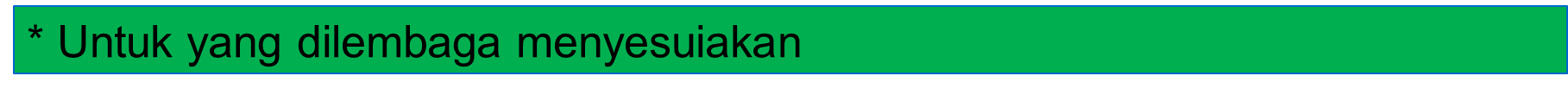 PENYEGARAN DPL 2019-07-22
RUANG LINGKUP PLP
Ruang  lingkup  PLP meliputi: 
   semua  tugas  guru,  baik  tugas akademik maupun  
   administrasi.
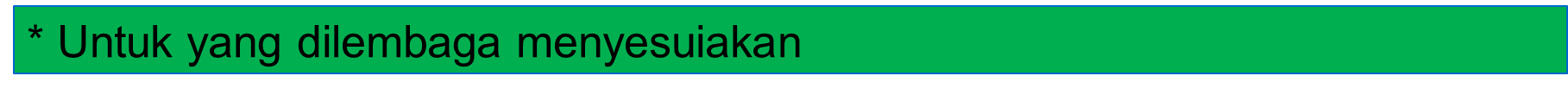 PENYEGARAN DPL 2019-07-22
CAPAIAN PEMBELAJARAN PLP (8 Juli-31 Agustus 2019)
Mahasiswa dibawah bimbingan guru pamong diharapkan memahami tentang:
analisis kurikulum,
penyusunan perangkat  pembelajaran  (RPP,  media, LKS, bahan ajar, instrumen penilaian);
pelaksanaan kegiatan pembelajaran dengan menggunakan ragam strategi pembelajaran dan media pembelajaran;
pengelolaan kelas;
pemanfaatan teknologi informasi dan komunikasi dalam pembelajaran;
pelaksanaan penilaian dan evaluasi pembelajaran;
pengelolaan kegiatan kokurikuler dan ektrakurikuler; dan
pekerjaan administrasi guru.
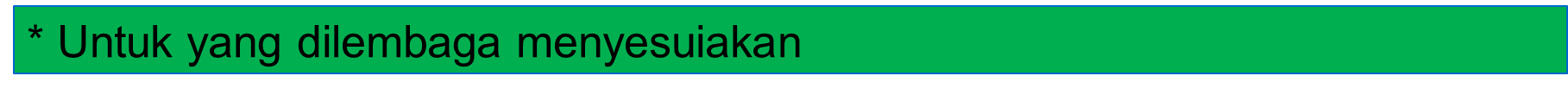 PENYEGARAN DPL 2019-07-22
KOMPONEN, SUBKOMPONEN, DAN INDIKATOR PROSES DAN PRODUK PLP
KOORD. PPL TGL 18-07-2019
RAMBU-RAMBU PELAKSANAAN PLP (1)
Dalam melaksanakan program mahasiswa harus berusaha untuk:
menyelesaikan program tepat pada waktunya;
menjalin kerjasama dengan teman sejawat, menggali dan mengembangkan potensi khalayak sasaran untuk mengatasi permasalahan;
mencatat semua kegiatan ke dalam catatan harian;
melaksanakan praktik mengajar minimal 8 kali atau team teaching;
berkonsultasi dengan pembimbing;
KOORD. PPL TGL 18-07-2019
RAMBU-RAMBU PELAKSANAAN PLP (2)
mempertimbangkan secara bijak bila dalam proses pelaksanaan program ada permintaan dari guru pamong atau dosen pembimbing lapangan; 
mengganti kegiatan yang sudah diprogramkan jika ada kegiatan lain yang datangnya tidak terduga (bersifat insidental) yang waktunya bersamaan dengan kegiatan yang telah terprogram. Apabila terjadi hal demikian maka mahasiswa perlu melaporkan secara tertulis;
melakukan refleksi terhadap unjuk kerja yang telah dilakukan;
dalam pelaksanaan PLP, setiap mahasiswa harus membuat dan mengisi semua format yang telah ditentukan dengan cermat, tepat, dan objektif.
KOORD. PPL TGL 18-07-2019
MATRIKS PLP
Merupakan rencana/rancangan kegiatan yang akan dilaksanakan selama ber PLP (8 Juli-31 Agusutus 2019);
Oleh karena itu, matriks harus disusun sebelum mahasiswa melaksanakan tugas-tugas pembelajaran/persekolahan;
Penyusunan matriks harus mendapat persetujuan DPL;
Implementasi matriks kegiatan perlu disusun/direkap dalam setiap minggunya sebagai laporan mingguan.
KOORD. PPL TGL 18-07-2019
MATRIKS
Matrik merupakan program kerja individu mahasiswa peserta PLP;
Program yang sudah dipilih dituangkan ke dalam bentuk  matriks program kerja;
Penyusunan program kerja ke dalam matriks harus sudah selesai sebelum mahasiswa diterjunkan*).
KOORD. PPL TGL 18-07-2019
CONTOH ISI MATRIKS
Penyusunan perangkat pembelajaran (persiapan)
Praktik mengajar 
Menyusun dan mengembangkan alat evaluasi
Menelaah kurikulum
Pengembangan media.
Mempelajari administrasi guru
Kegiatan kepramukaan
KOORD. PPL TGL 18-07-2019
CONTOH FORMAT MATRIKS
KOORD. PPL TGL 18-07-2019
KETERCUKUPAN WAKTU DALAM MATRIK
Waktu efektif dalam satu minggu adalah 5 atau 6 hari kerja; 
Waktu berkegiatan  PLP minimal 256 jam;
Mahasiswa sedapat mungkin banyak memanfaatkan waktu di sekolah/lembaga;
Mahasiswa disarankan sambil menyiapkan TAS.
PENYEGARAN DPL 2019-07-22
SISTEMATIKA
LAPORAN 
PENGENALAN LAPANGAN PERSEKOLAHAN
PENYEGARAN DPL 2019-07-22
DUA LAPORAN PLP
LAPORAN KELOMPOK
Setiap kelompok wajib menyusun laporan kelompok, yang berisi abstrak dan matrik kegiatan masing-masing individu;
Laporan kelompok dikumpulkan ke PP PPL & PKL;
Warna sampul sesuai yang ditetapkan.
2. LAPORAN INDIVIDU
Setiap mahasiswa wajib menyusun laporan individu;
Laporan individu menjadi syarat ujian dengan DPL.
PENYEGARAN DPL 2019-07-22
FORMAT DAN SISTEMATIKA LAPORAN PLP
Untuk menyusun Laporan PLP menggunakan kertas A4 70gram,  (Kelompok dan individual). 
Huruf yang digunakan untuk menyusun laporan berukuran 12 poin dengan jenis Times New Roman.
Lebar atau jarak margin tepi sebelah kiri 4 cm, kanan 3 cm, atas 3 cm, dan bawah 3 cm.
Jarak baris satu dengan baris berikutnya berukuran 1,5 spasi.
Warna sampul menggunakan warna yang telah ditetapkan.
KOORD. PPL TGL 18-07-2019
SISTEMATIKA LAPORAN PLP (1)
Halaman Judul
Halaman Pengesahan Laporan PPL PLP
Kata Pengantar
Daftar isi
Abstrak
KOORD. PPL TGL 18-07-2019
SISTEMATIKA LAPORAN PLP (2)
BAB I PENDAHULUAN
Analisis Situasi (permasalahan & potensi pembelajaran)
Perumusan Program & Rancangan Kegiatan PLP
Tujuan PLP
BAB II PELAKSANAAN PLP 
(Persiapan, Pelaksanaan, & Analisis)
A. Pembelajaran
1. Perencanaan Pembelajaran
2. Pelaksanaan Pembelajaran Terbimbing dan Mandiri
B. Praktik Persekolahan
C. Pengembangan Kompetensi Kepribadian & Sosial
D. Analisis Hasil Pelaksanaan dan Refleksi
BAB III PENUTUP
A. Simpulan
B. Saran
Daftar Pustaka
Lampiran
KOORD. PPL TGL 18-07-2019
WARNA SAMPUL LAPORAN PLP
PENYEGARAN DPL 2019-07-22
PENILAIAN KELULUSAN 
BAGI PESERTA PLP 
TAHUN 2019
PENYEGARAN DPL 2019-07-22
KISI-KISI PENILAIAN PROSES DAN PRODUK PLP
KOORD. PPL TGL 18-07-2019
Bobot penilaian PLP
Rumus dan system penilaian secara online, dan untuk Lembaga/club menyesuaikan
KOORD. PPL TGL 18-07-2019
Kriteria kelulusan
Kelulusan dengan memperhitungkan atas keseluruhan rangkaian kegiatan yang telah dilakukan mahasiswa;
Penilaian dilakukan berdasarkan penilaian dari guru pamong dan pihak sekolah, serta dosen DPL;
DPL dalam melakukan ujian lisan perlu memperhatikan penilaian antar mahasiswa;
Batas lulus atau passing grade minimal 76 atau B+.
*) Contoh Format penilaian antar teman terlampir
KOORD. PPL TGL 18-07-2019
Komunikasi pada kami PP PPL dapat menghubungi:
0274-548204
Email:uppl@uny.ac.id
PENYEGARAN DPL 2019-07-22
TERIMA KASIH 
DAN 
MOHON KERJASAMANYA
PENYEGARAN DPL 2019-07-22